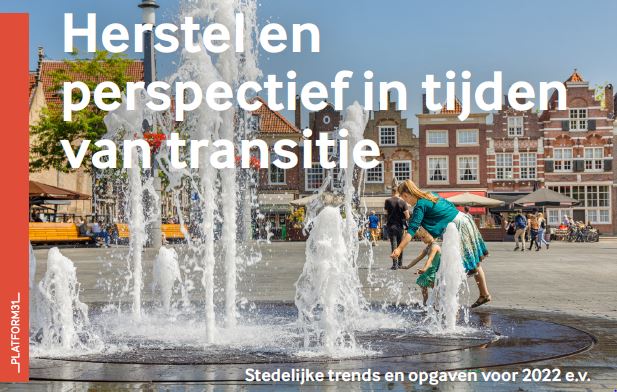 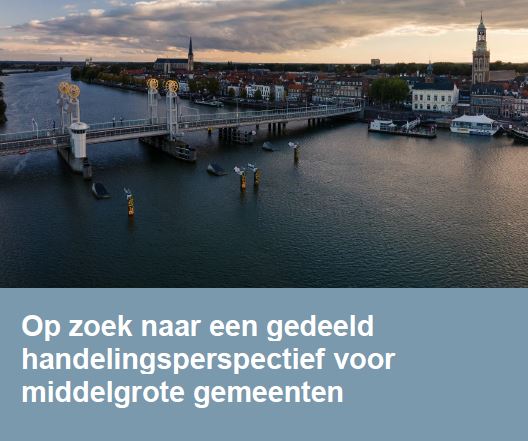 Meer dan tussen wal en schipTrendstudie t.b.v. G40 en M50
Koos van Dijken
Zeist, 8-10-2021
Verwachte omvang bevolking 2020-2050
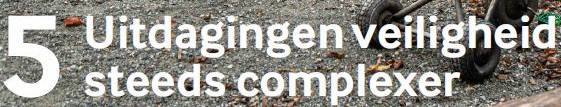 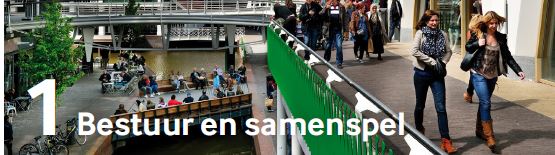 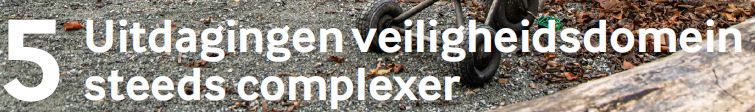 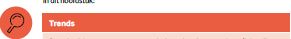 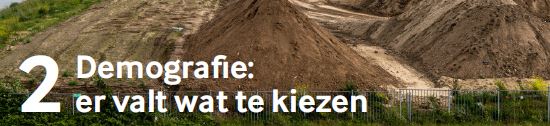 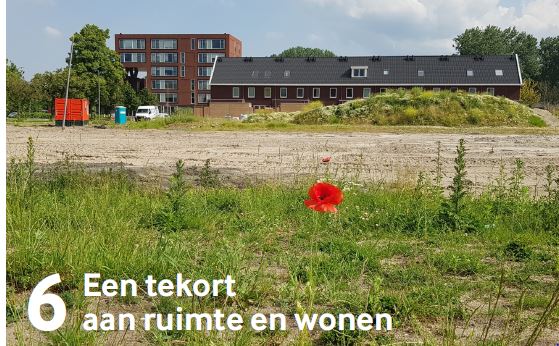 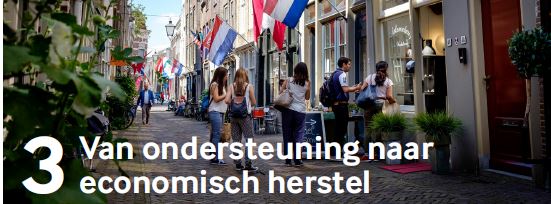 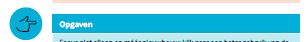 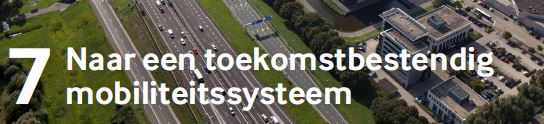 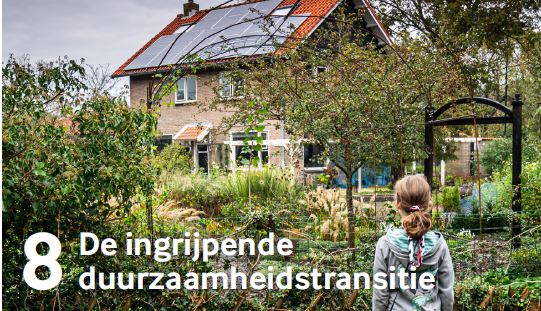 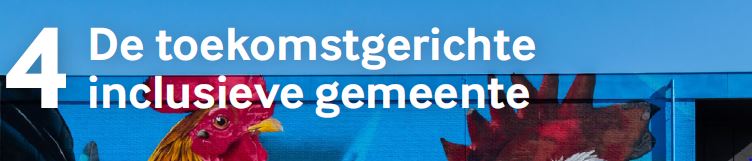 Enkele trends en opgaven
Demografie: een gegeven of een keuze? 
Krimp potentiële beroepsbevolking grote bedreiging voor de M50-gemeenten
Krachtig beleid dat arbeidsproductiviteit en arbeidsparticipatie vergroot nodig
Relatief beperkte problematiek binnenstad in de M50 vanwege corona
Meer inzicht in kansenongelijkheid: aanzet tot actie?
Duurzaamheid grote opgave én enorme kansen
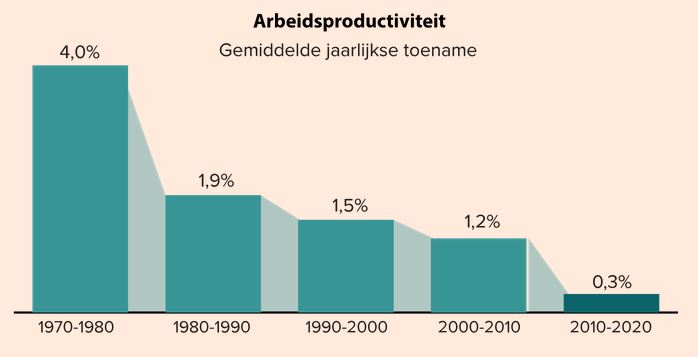 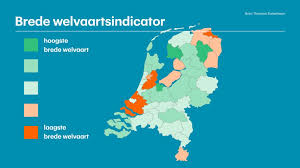 Demografie
Grote bandbreedte in prognose bevolking (17 tot 21 mln. in 2050)
Dé determinant is het saldo van de buitenlandse migratie
Krimp potentiële beroepsbevolking is bedreiging
Bevolkingsontwikkeling is geen gegeven: keuzes zijn mogelijk
korte of lange termijn?
tijdelijke of structurele oplossing?
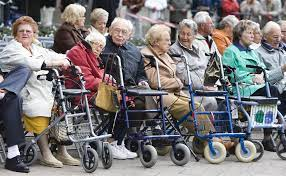 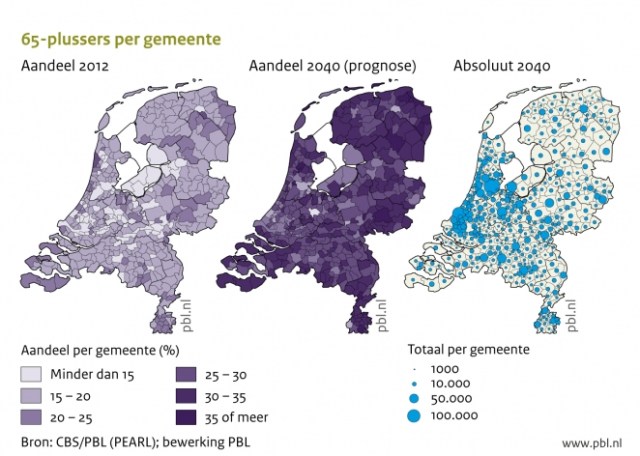 Krimp potentiële beroepsbevolking belemmert economische ontwikkeling komende 30 jaar
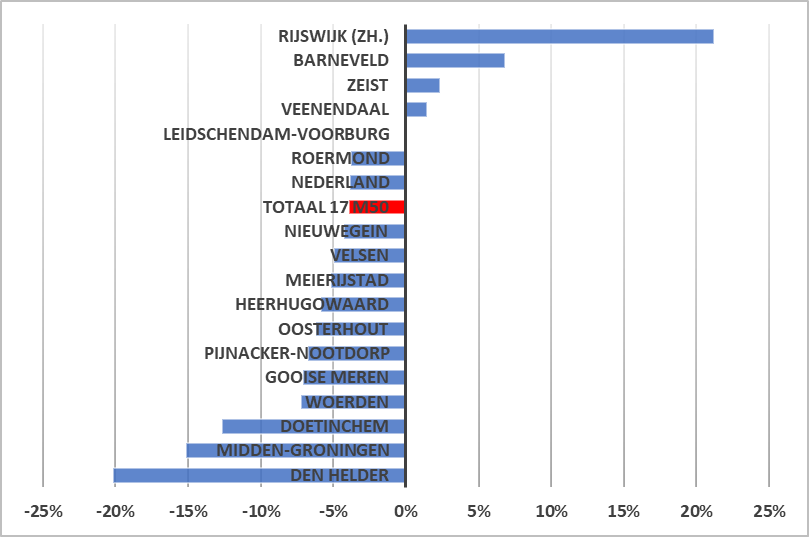 Toe- en afname
potentiële beroeps-
bevolking (15-75 jaar)
van 2020-2050 in
procenten
Beschikbaar in CBS – Statline
voor alle G40-gemeenten
en voor slechts 17 M50-gemeenten
Krimp beroepsbevolking belemmert economische ontwikkeling komende 15 jaar al
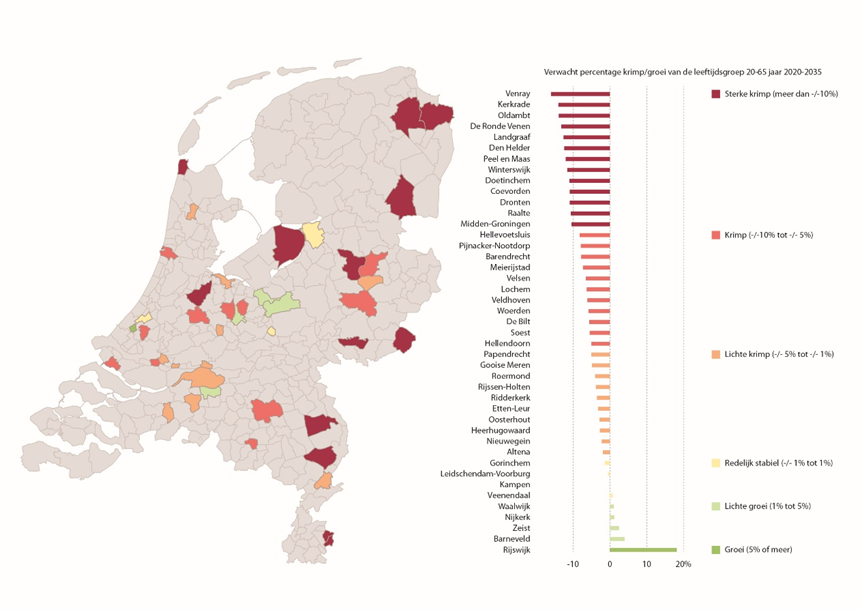 Toe- en afname
potentiële beroeps-
bevolking (20 - 65 jaar)
van 2020-2035 in
procenten
“Onbenutte arbeidspotentieel” in 2019 in procenten
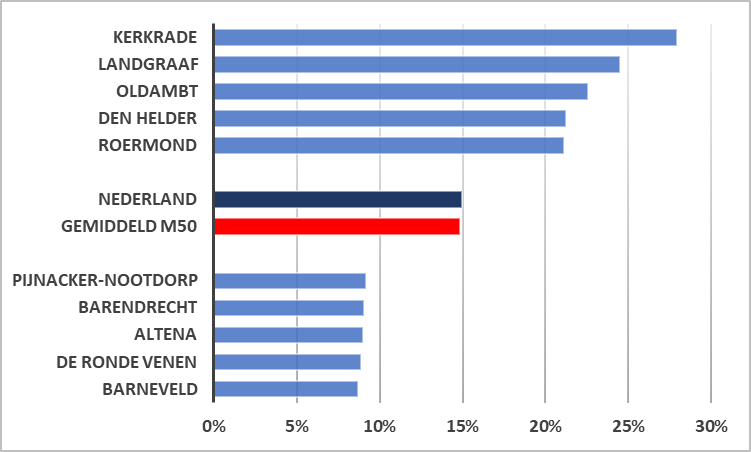 Uitkeringen 2019:
+ ww
+ bijstand tot aow + ao
in procenten van
beroepsbevolking
Meeste vijf
Gemiddeld NL
Gemiddeld M50
Minste vijf
Kansenongelijkheid
Kansengelijkheid persoonlijk inkomen op 28-jarige
leeftijd
De kans op een persoonlijk laag inkomen in de onderkant
van de inkomensverdeling op 40-jarige leeftijd
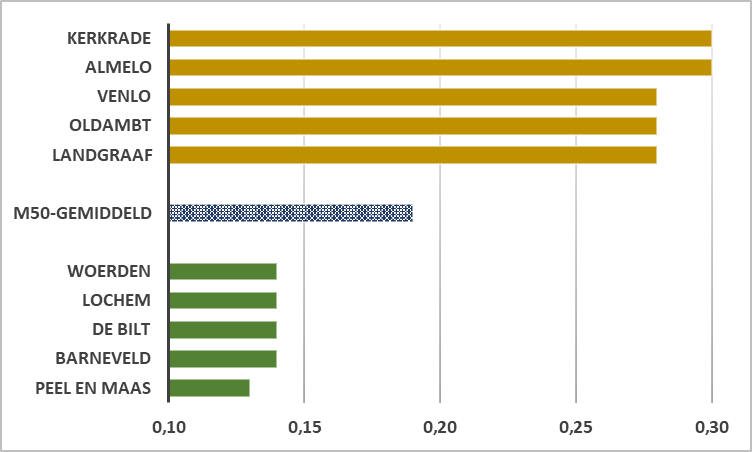 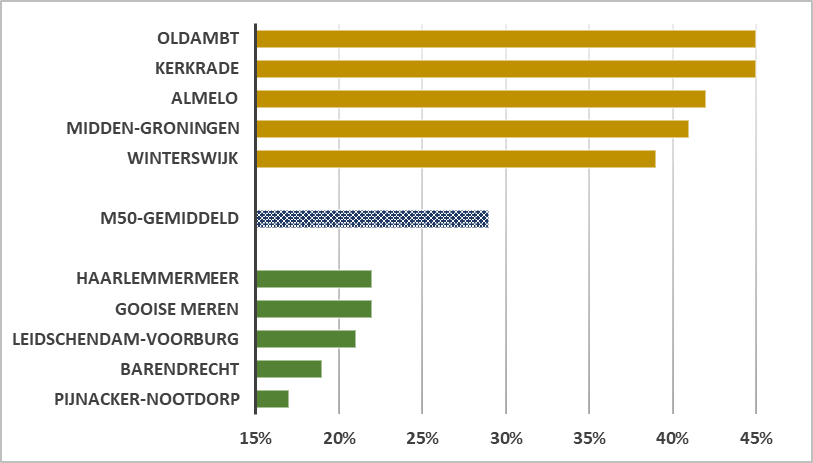 Percentage hernieuwbare energie in 2019
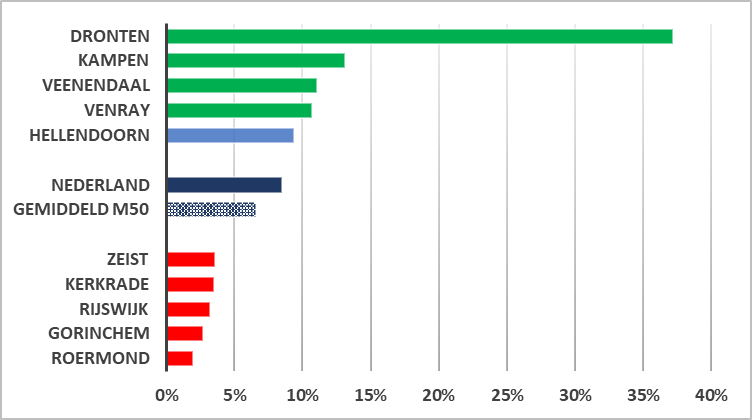